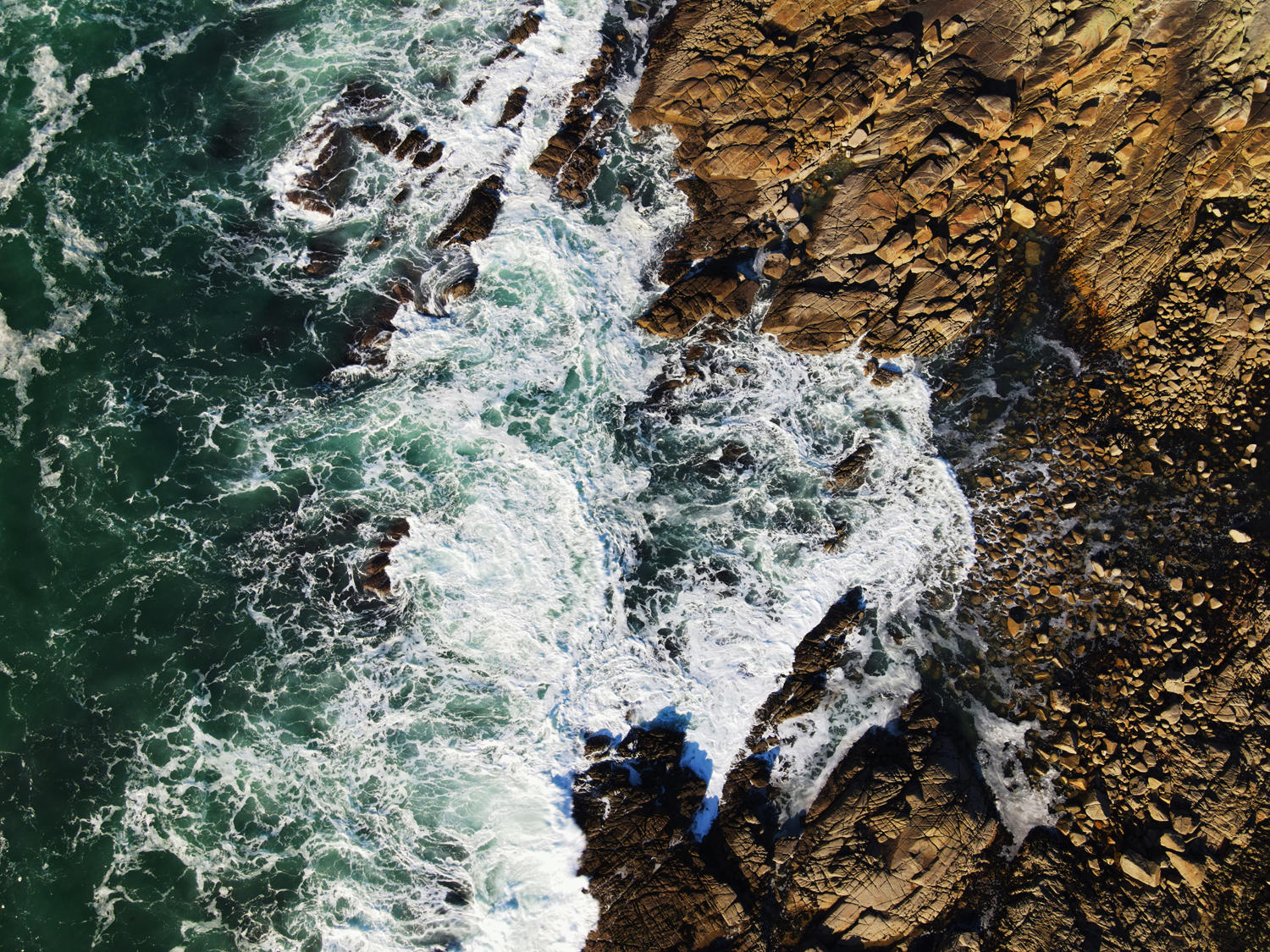 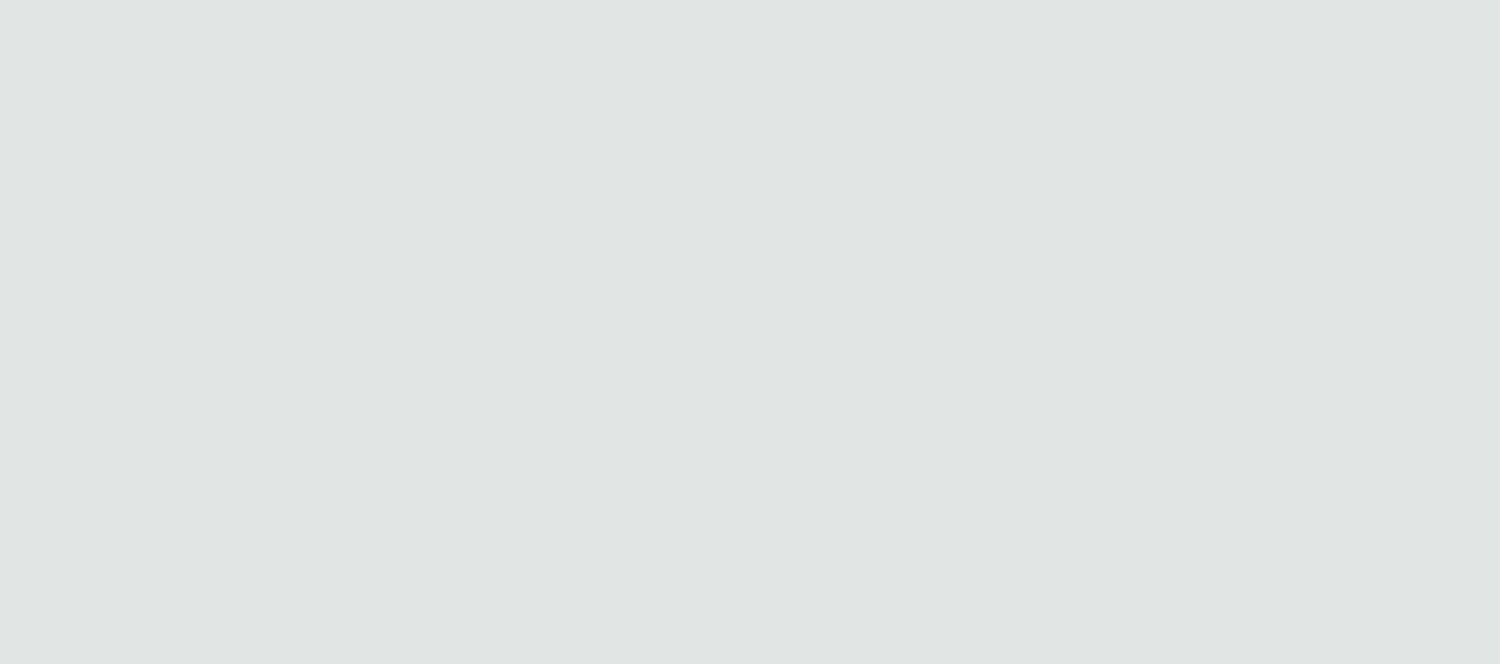 Deciphering local from global signals in Portimão Bank sedimentary dynamics
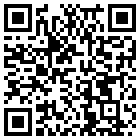 Presented by Mélinda Martins
Universidade do Algarve (UAlg)
Instituto Português do Mar e da Atmosfera (IPMA)
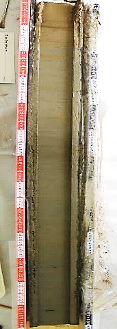 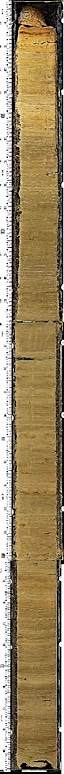 Unveiling Sedimentary Patterns
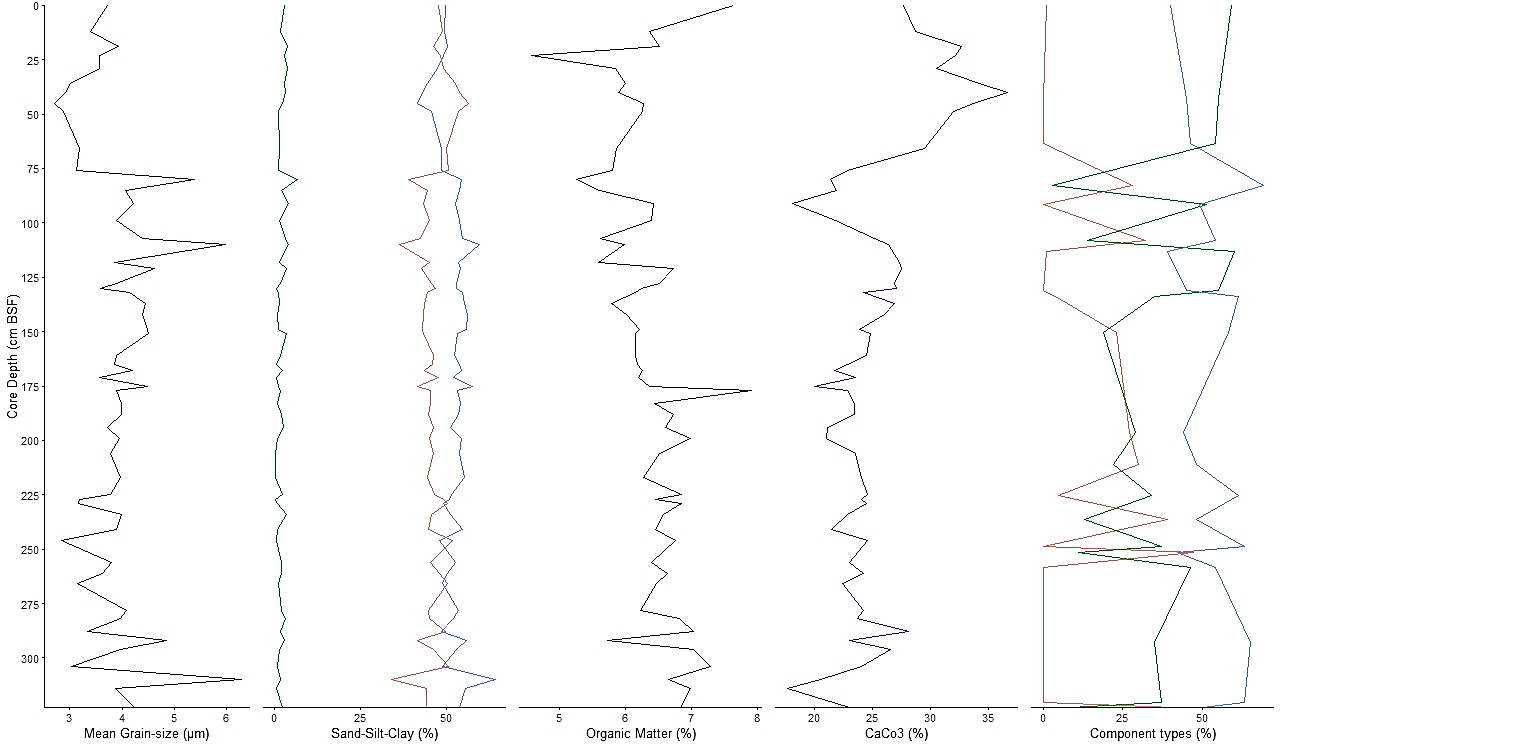 PC06
Present days
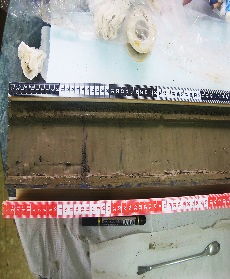 B
11,5 kyr BP
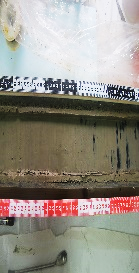 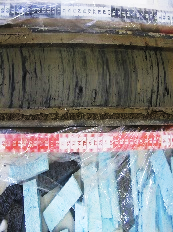 21 kyr BP
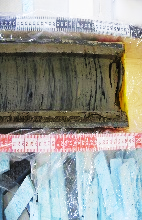 T
34 kyr BP
49 kyr BP
Mélinda Martins - EGU 2024 - SSP1.1 Open Session on Stratigraphy, Sedimentology, and Palaeontology
2
Objectives and Future Directions
NEW QUESTIONS
Mélinda Martins - EGU 2024 - SSP1.1 Open Session on Stratigraphy, Sedimentology, and Palaeontology
3
Study Area
MONTERA (CTM 2009-14157-C02 CSIC) Spanish project
Gulf of Cadiz
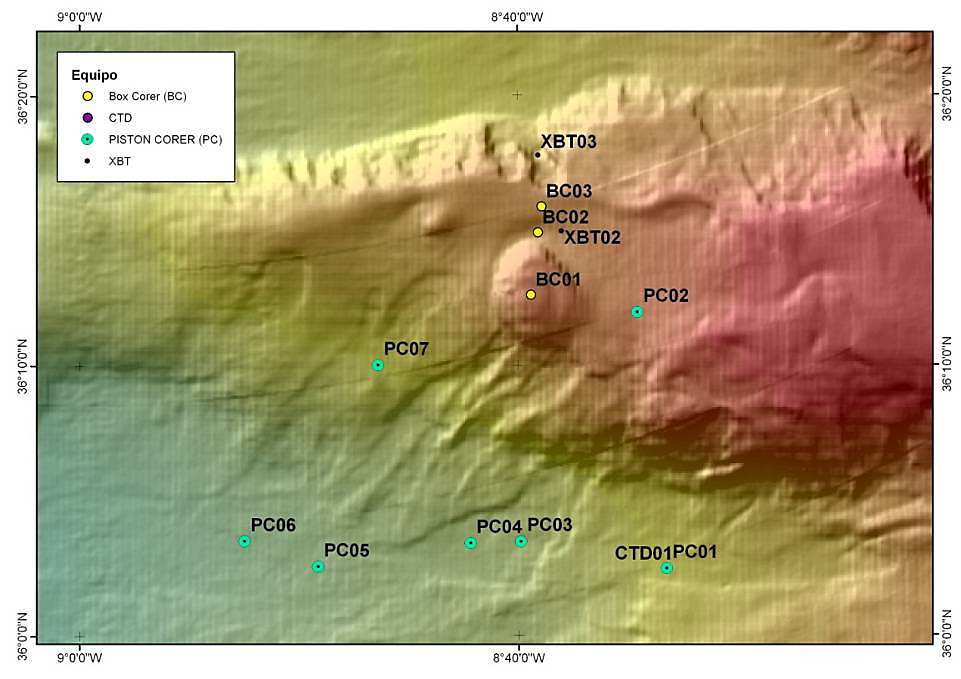 From Vázquez and Alonso 2012
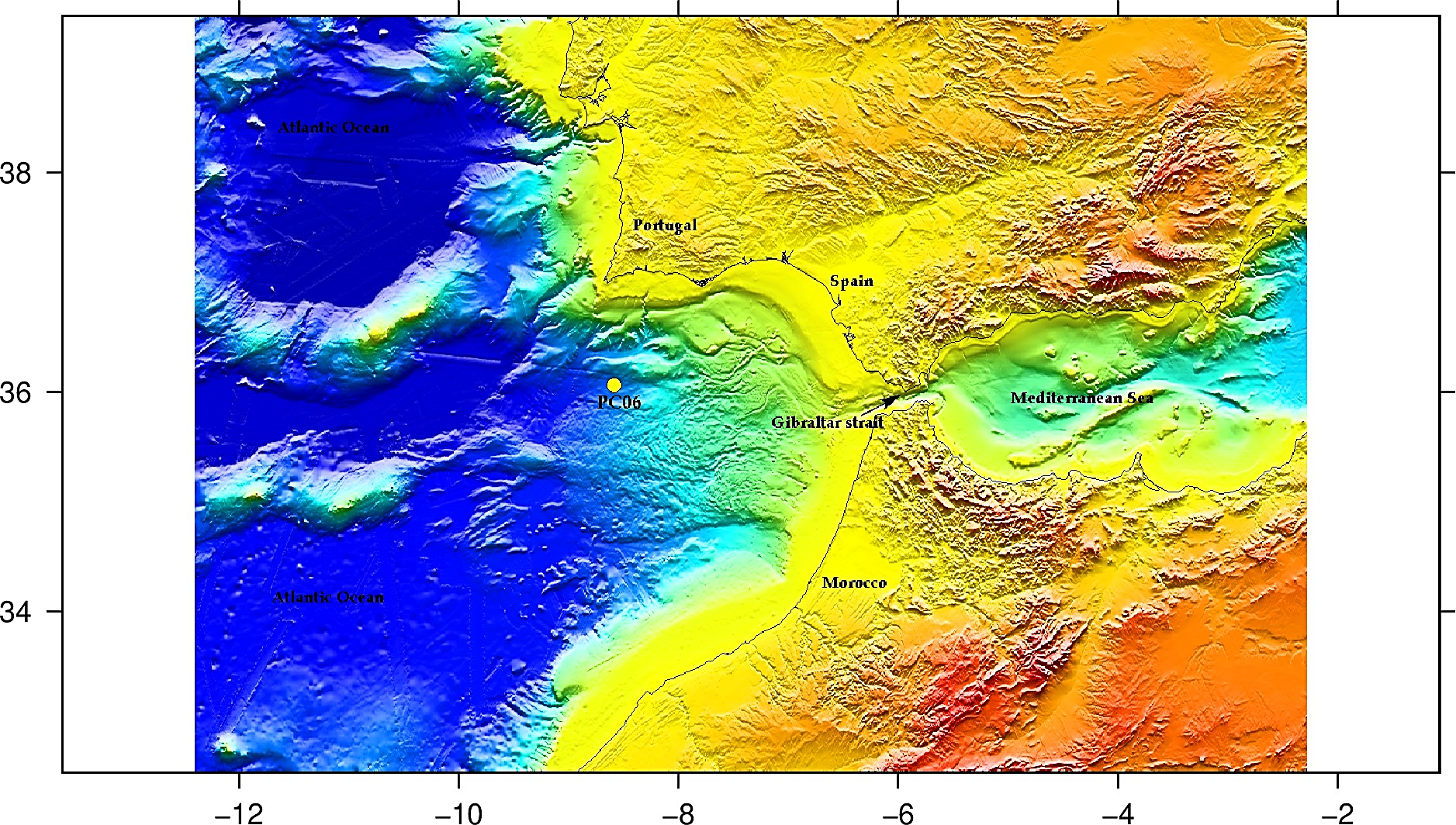 36°03.52’ N, 8°52.47' W
Portimão Bank (PB)
Dynamic region, hub for paleoenvironmental research.
Mélinda Martins - EGU 2024 - SSP1.1 Open Session on Stratigraphy, Sedimentology, and Palaeontology
4
Study Area
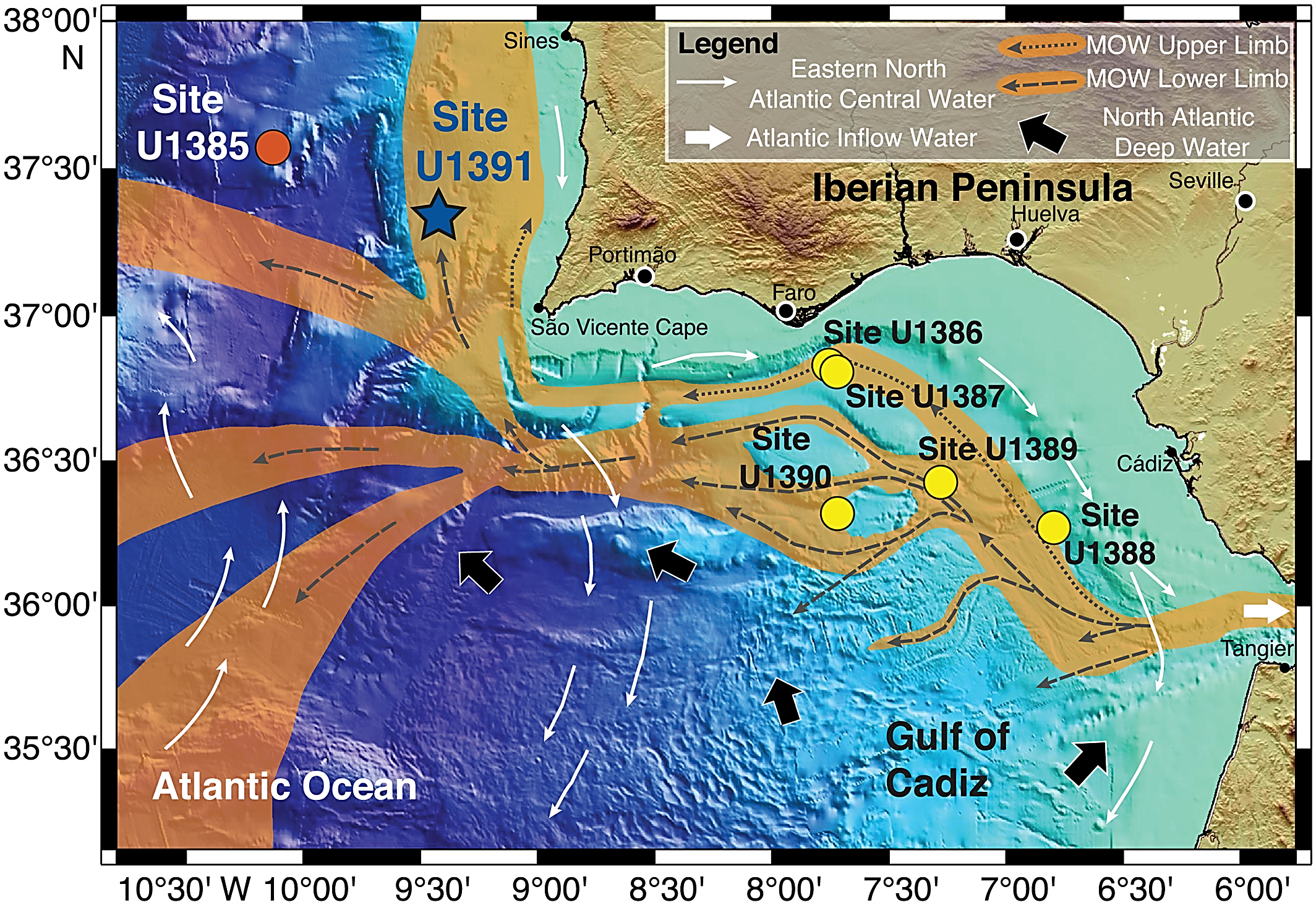 From Vázquez and Alonso 2012
Atlantic Ocean / Mediterranean Sea 

Current oceanographic pathways :

	1- Eastern North Atlantic Central Water (ENACW) 
 
	2- Mediterranean Outflow Water (MOW)

	3- North Atlantic Deep Water (NADW)
PB
From  Nichols et al. 2020
Mélinda Martins - EGU 2024 - SSP1.1 Open Session on Stratigraphy, Sedimentology, and Palaeontology
5
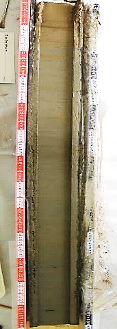 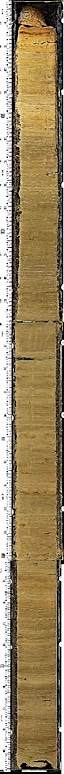 PC06 Deep-Sea Core
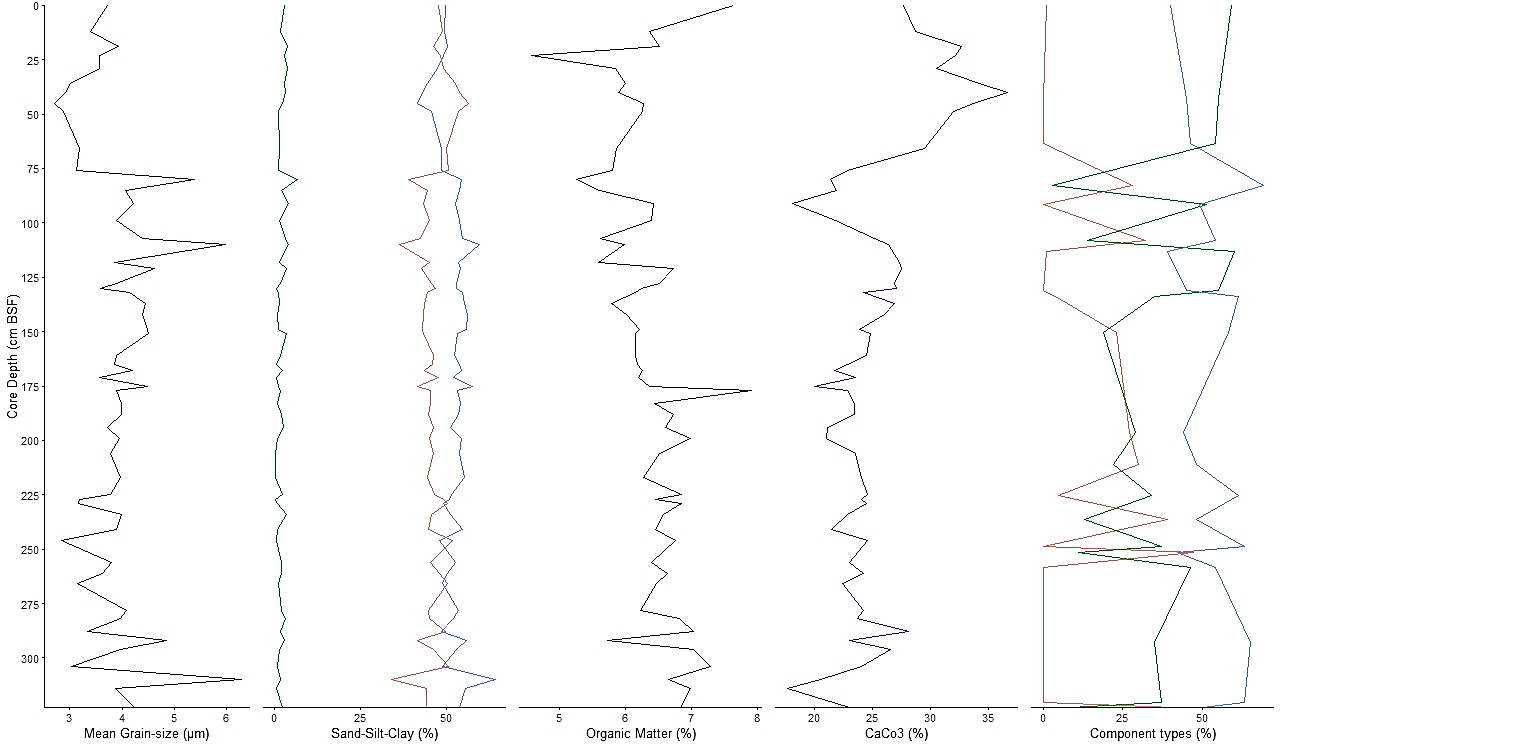 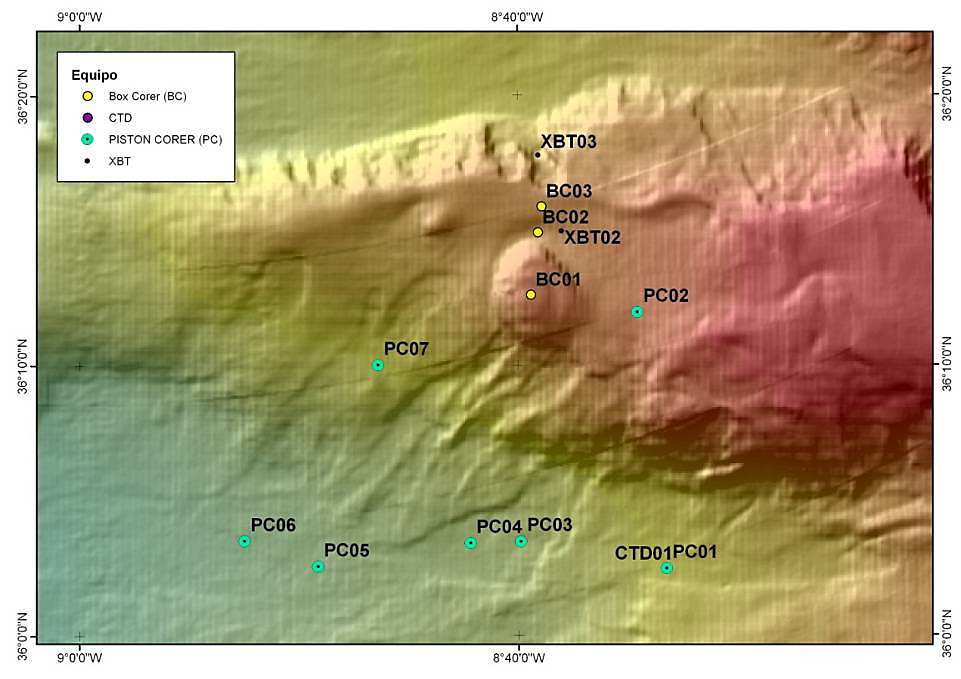 MONTERA‐0412 scientific cruise
 
B/O SARMIENTO DE GAMBOA 

Retrieved at 3520 m water depth
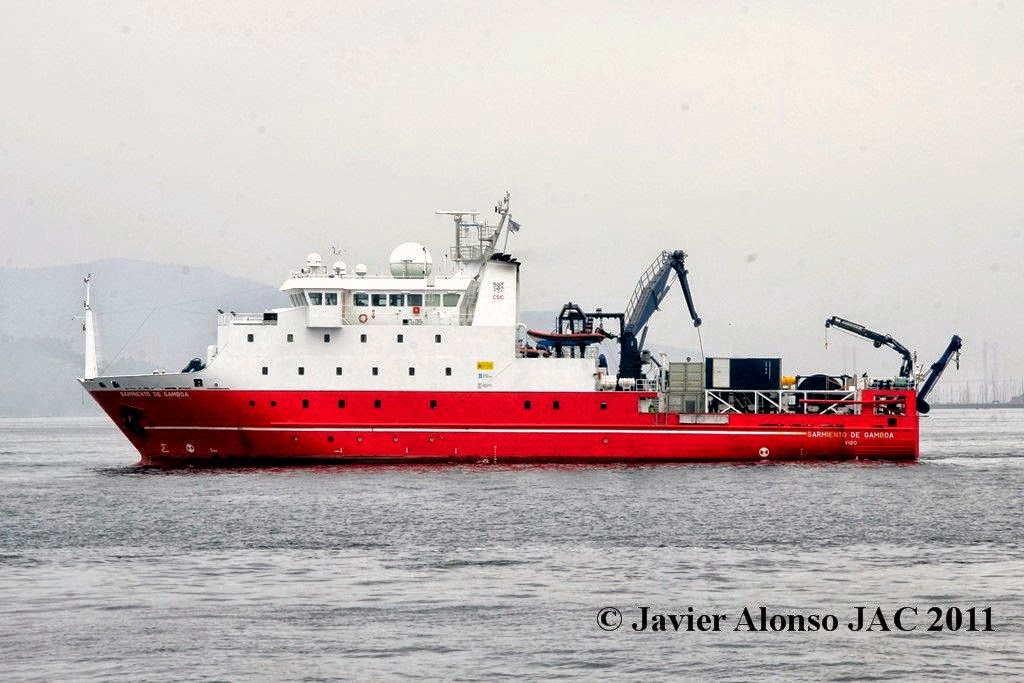 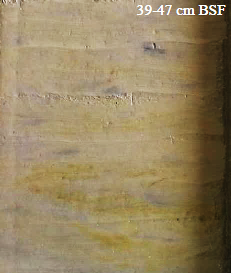 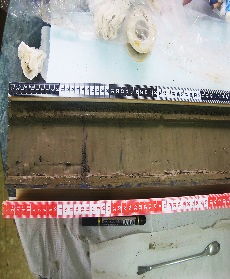 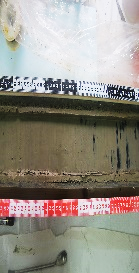 Background sediments
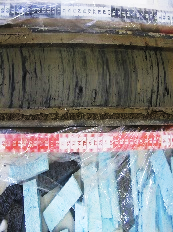 Spans the last 49,000 years 

324,5 cm long

Many parts with very intense black lenticules that had not previously been studied
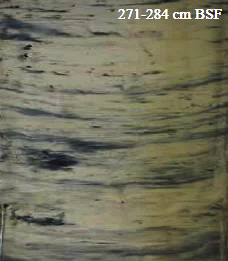 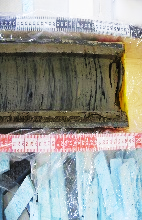 Black lenticules
Mélinda Martins - EGU 2024 - SSP1.1 Open Session on Stratigraphy, Sedimentology, and Palaeontology
6
What’s Core For ?
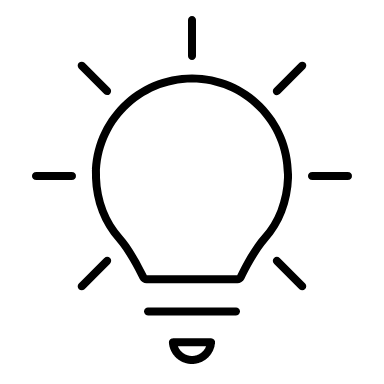 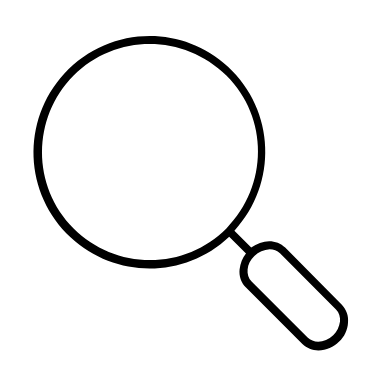 Mélinda Martins - EGU 2024 - SSP1.1 Open Session on Stratigraphy, Sedimentology, and Palaeontology
7
Multidisciplinary Approach
Grain-size
Datations
Sand
Carbonates
Smear slides
Photos of the core
Organic Matter
Geochemical elements
Mélinda Martins - EGU 2024 - SSP1.1 Open Session on Stratigraphy, Sedimentology, and Palaeontology
8
Sedimentological Analyses
Mélinda Martins - EGU 2024 - SSP1.1 Open Session on Stratigraphy, Sedimentology, and Palaeontology
9
Sedimentological Analyses
© EDUCOAST Tavira
© EDUCOAST Tavira
© EDUCOAST Tavira
Mélinda Martins - EGU 2024 - SSP1.1 Open Session on Stratigraphy, Sedimentology, and Palaeontology
10
Geochemical & Other Analyses
Mélinda Martins - EGU 2024 - SSP1.1 Open Session on Stratigraphy, Sedimentology, and Palaeontology
11
Geochemical & Other Analyses
© EDUCOAST Tavira
From Hoelzmann et al. 2017
Mélinda Martins - EGU 2024 - SSP1.1 Open Session on Stratigraphy, Sedimentology, and Palaeontology
12
Key Findings
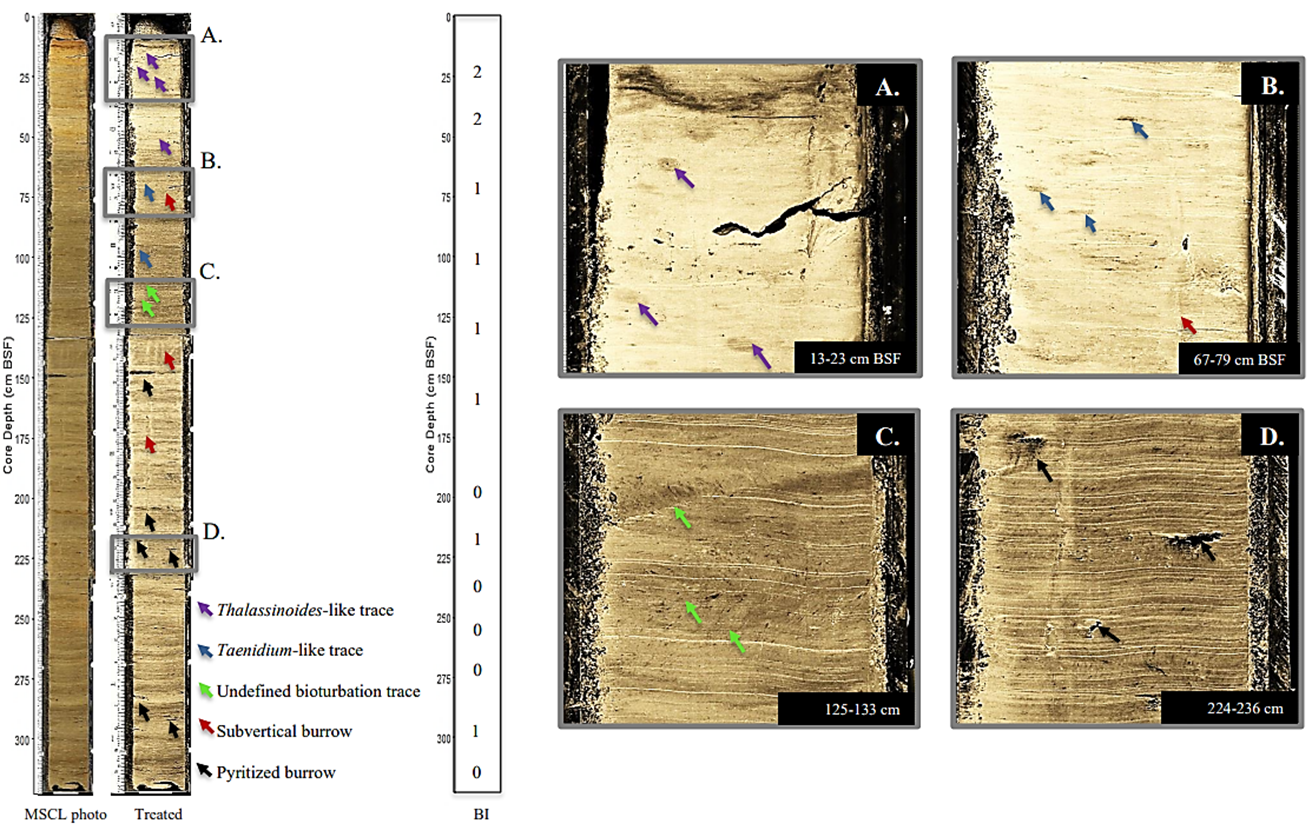 Trace fossils
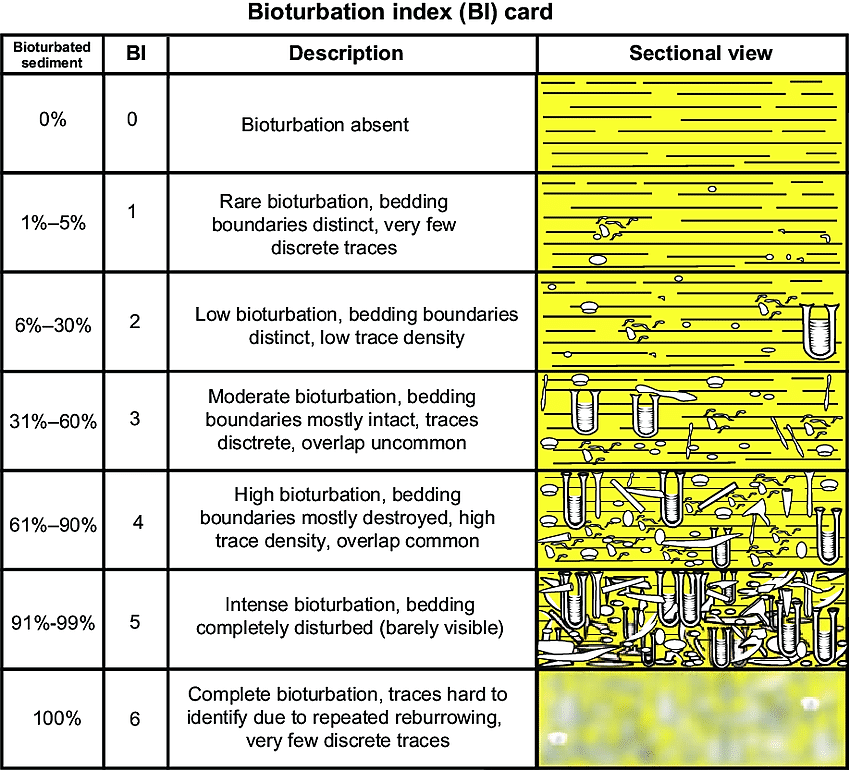 From Gani 2020
Based on Dorador and Rodríguez-Tovar 2014
Mélinda Martins - EGU 2024 - SSP1.1 Open Session on Stratigraphy, Sedimentology, and Palaeontology
13
Key Findings
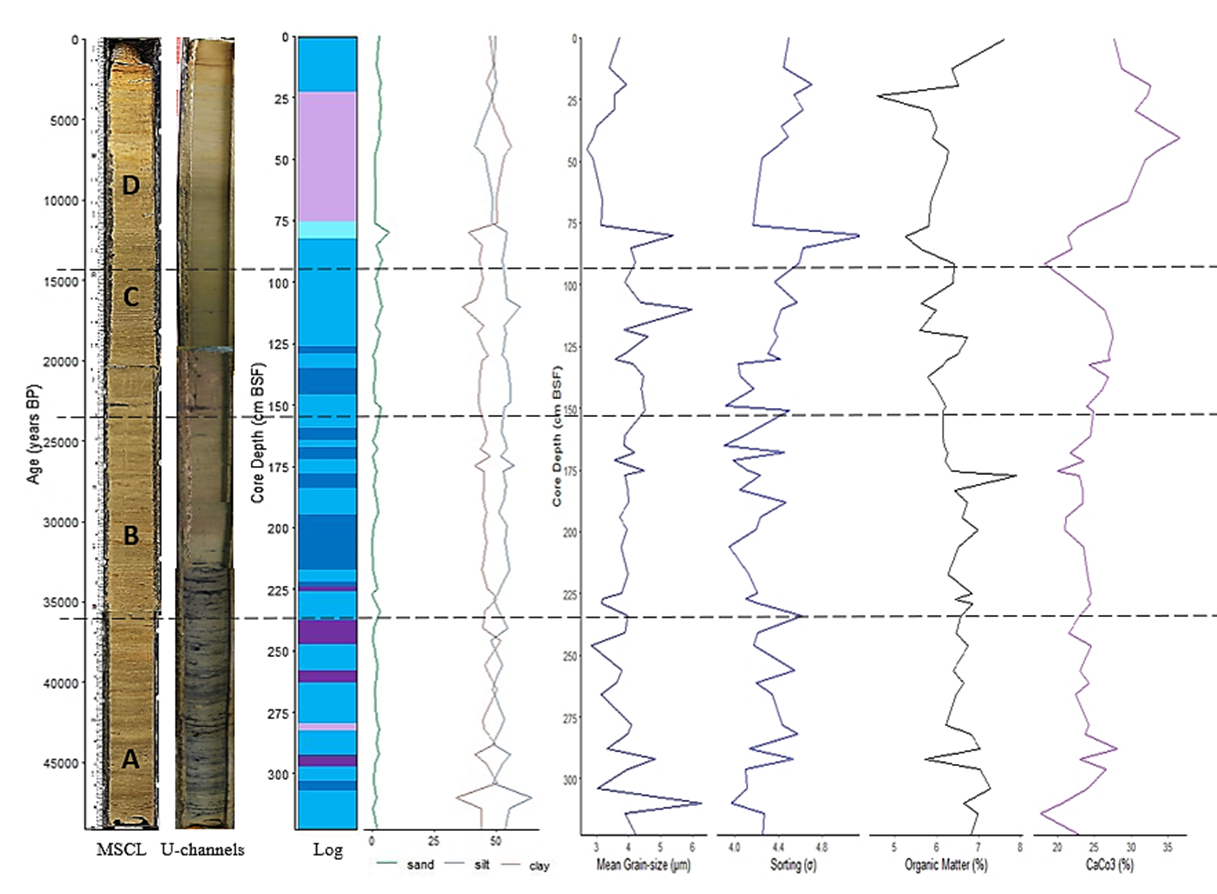 Organic matter
Sedimentological characteristics
Silt
Carbonates
Mean  grain-size
Sorting
Sand
Clay
Average of the mean grain-size : 3,99 μm (clay size)

Made up of mud, 52% silt and 46% clay
e.g., “geometric method of moments” (in µm) and Blott and Pye (2012) particle size classification
Mélinda Martins - EGU 2024 - SSP1.1 Open Session on Stratigraphy, Sedimentology, and Palaeontology
14
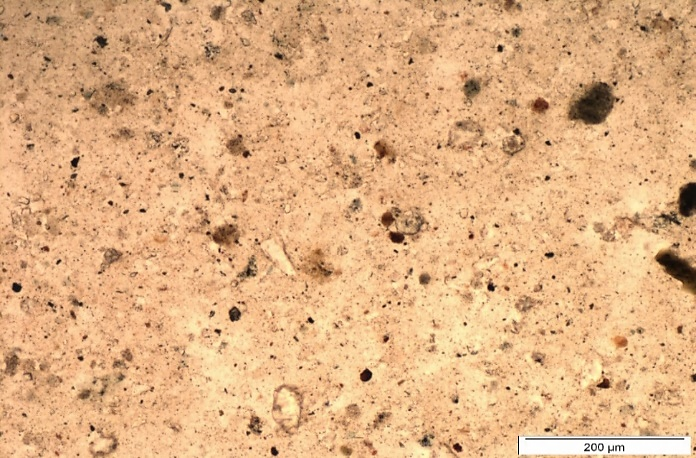 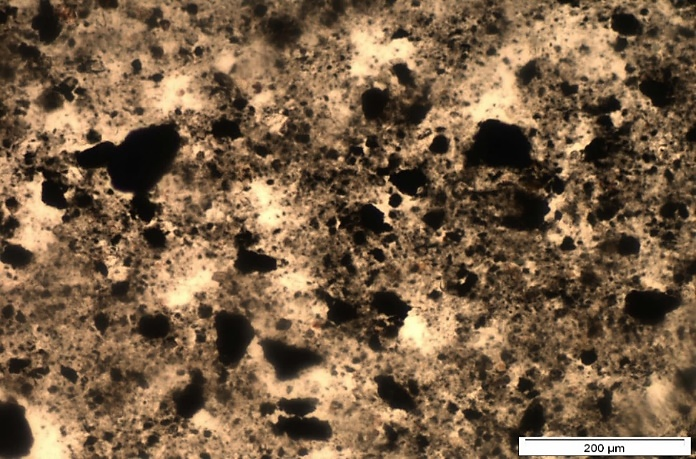 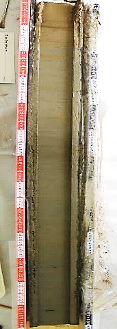 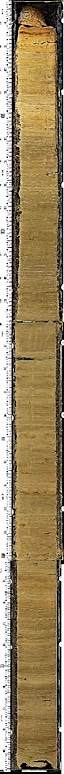 Nannofossils
Organic matter
Key Findings
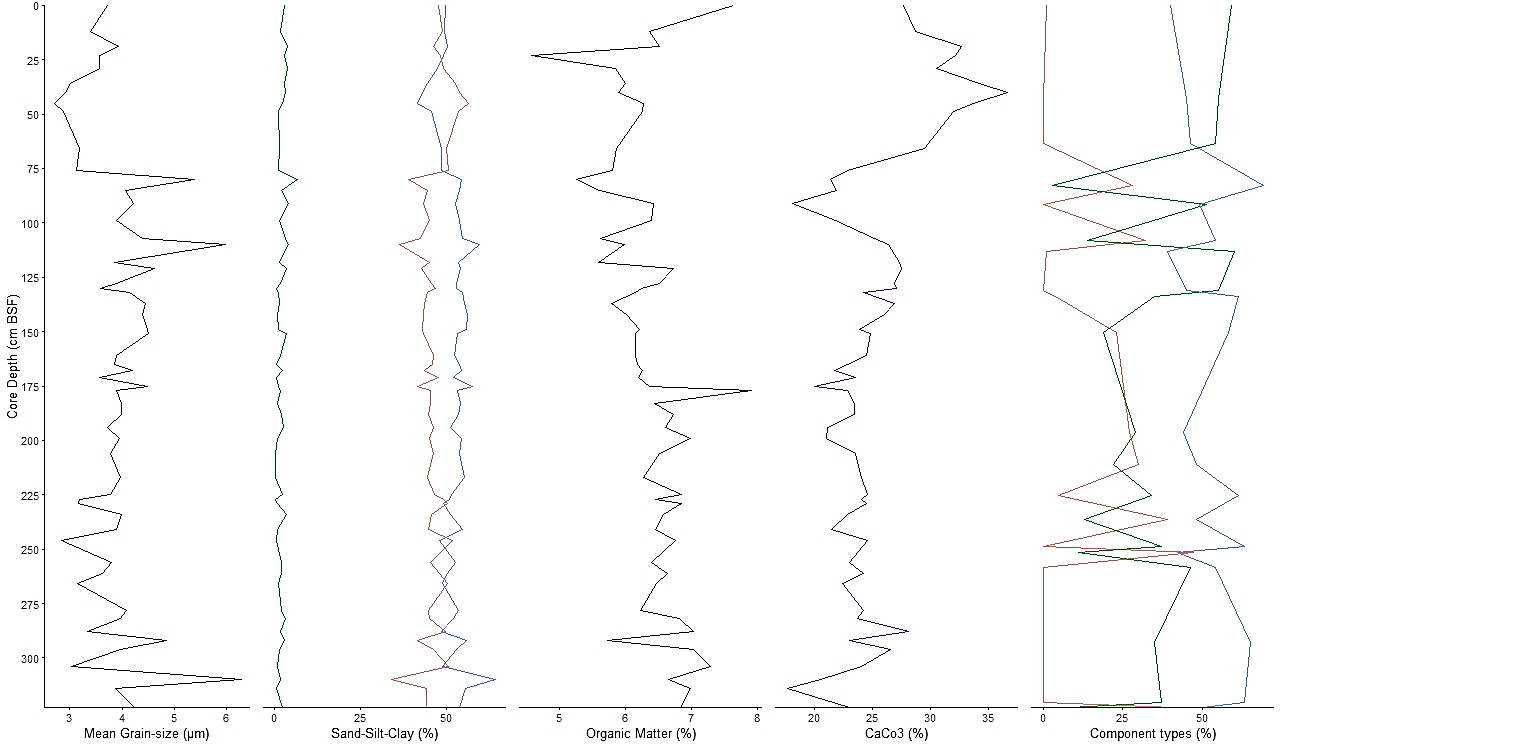 Mineralogy - Smear slides
Clay
Pyrite
64,6 cm
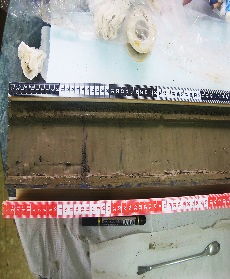 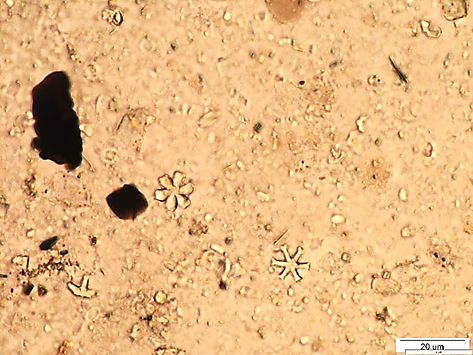 20 µm
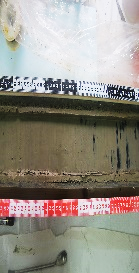 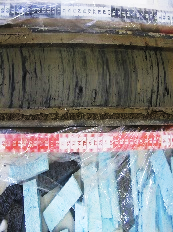 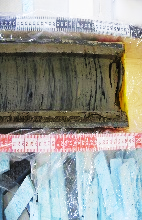 228,5 cm
Mélinda Martins - EGU 2024 - SSP1.1 Open Session on Stratigraphy, Sedimentology, and Palaeontology
15
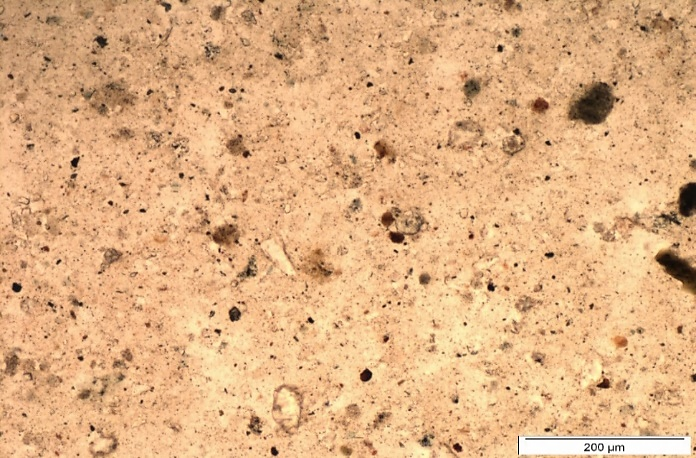 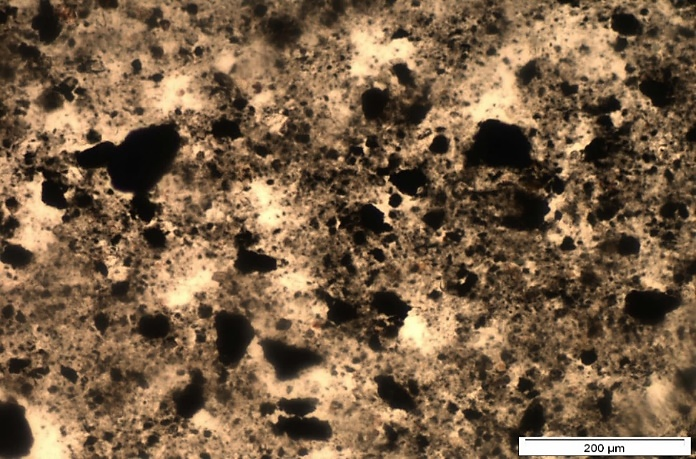 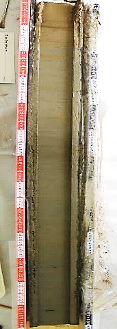 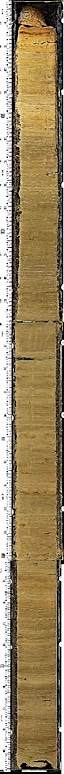 Nannofossils
Organic matter
Key Findings
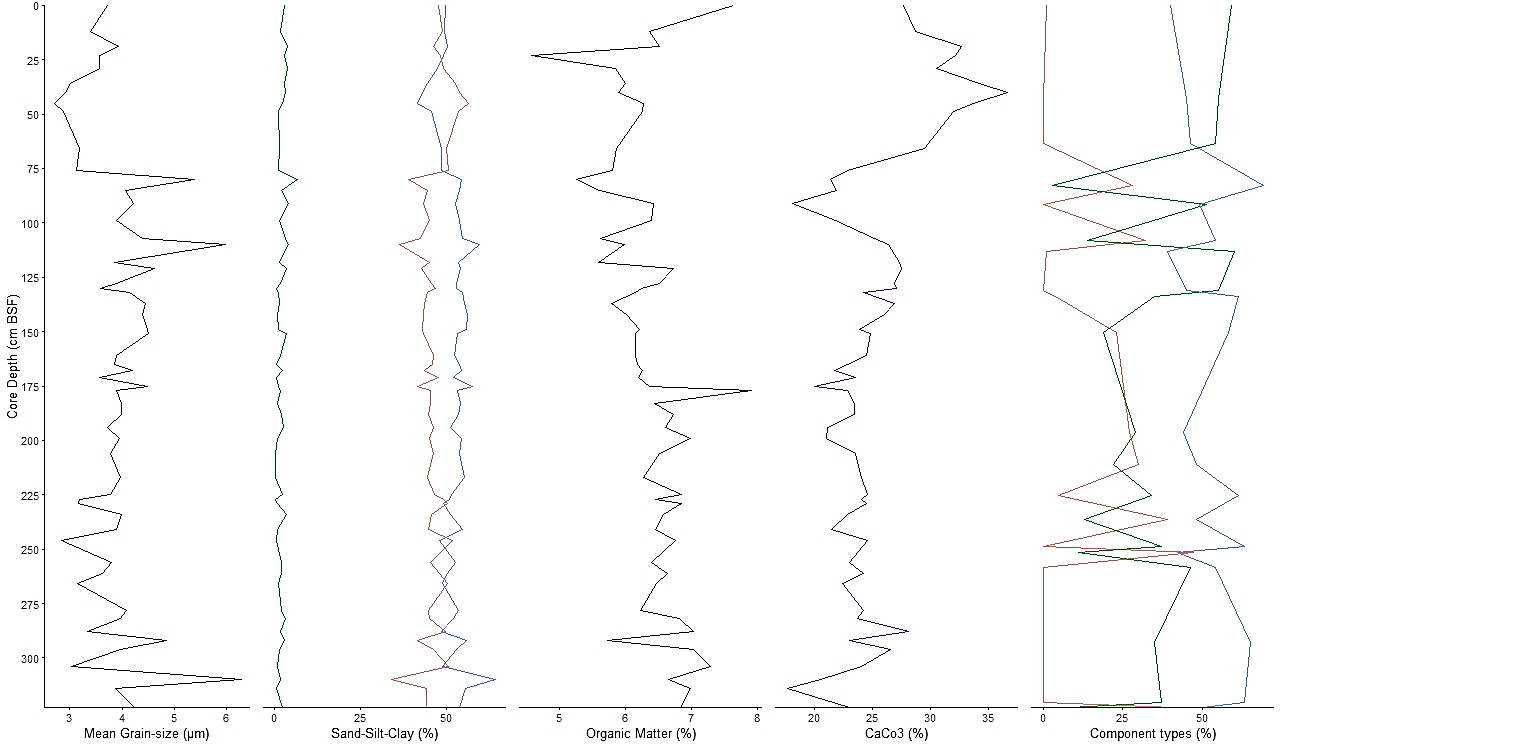 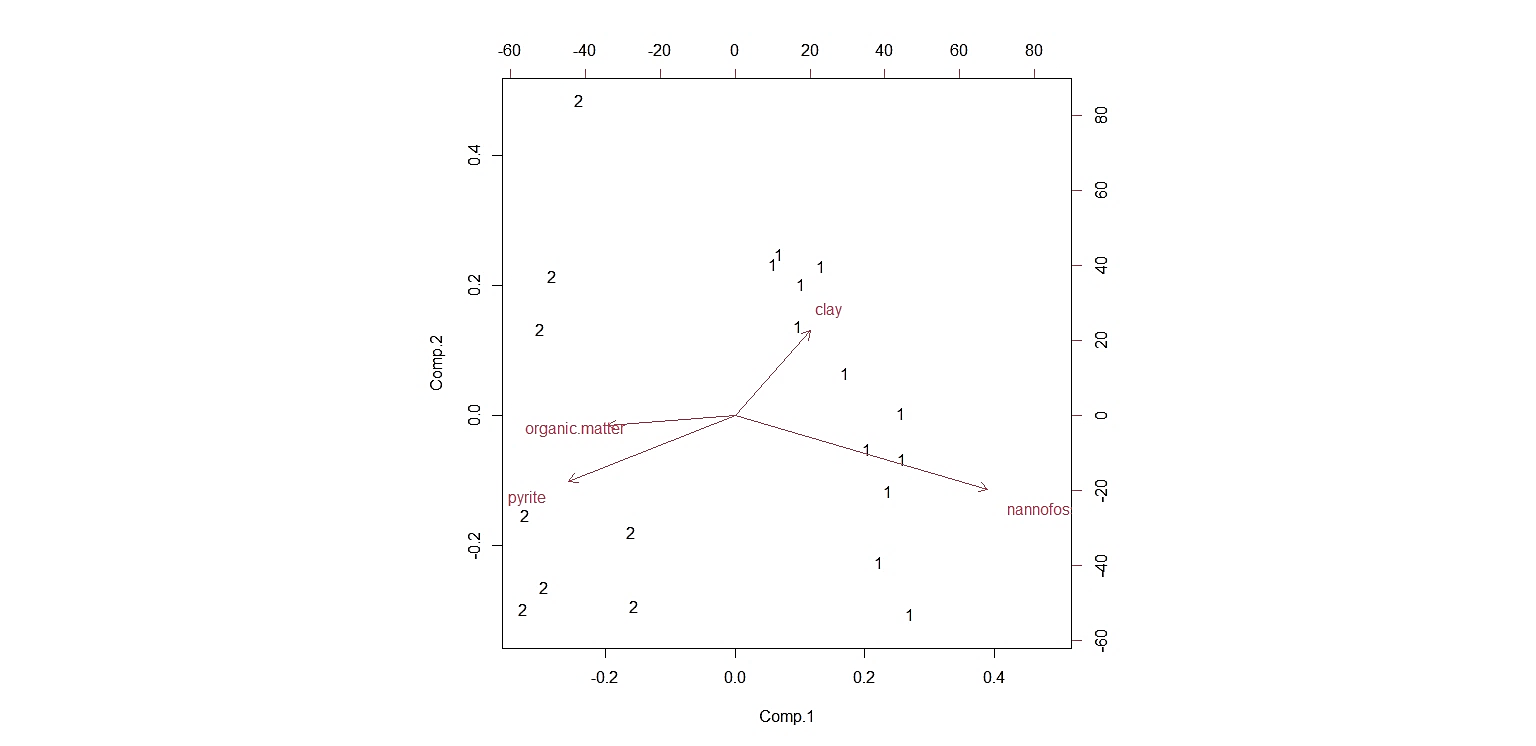 Mineralogy - Smear slides
Clay
Pyrite
Background sediments
64,6 cm
Clustering analysis – k mean
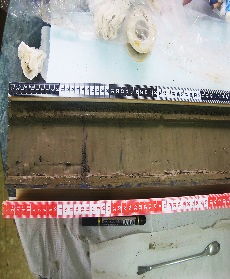 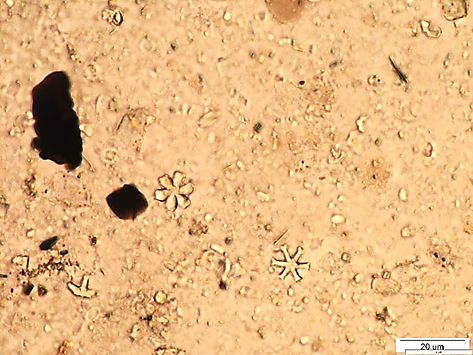 Black lenticules
20 µm
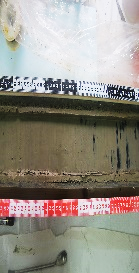 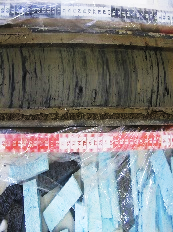 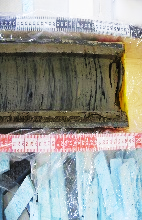 228,5 cm
Mélinda Martins - EGU 2024 - SSP1.1 Open Session on Stratigraphy, Sedimentology, and Palaeontology
16
Key Findings
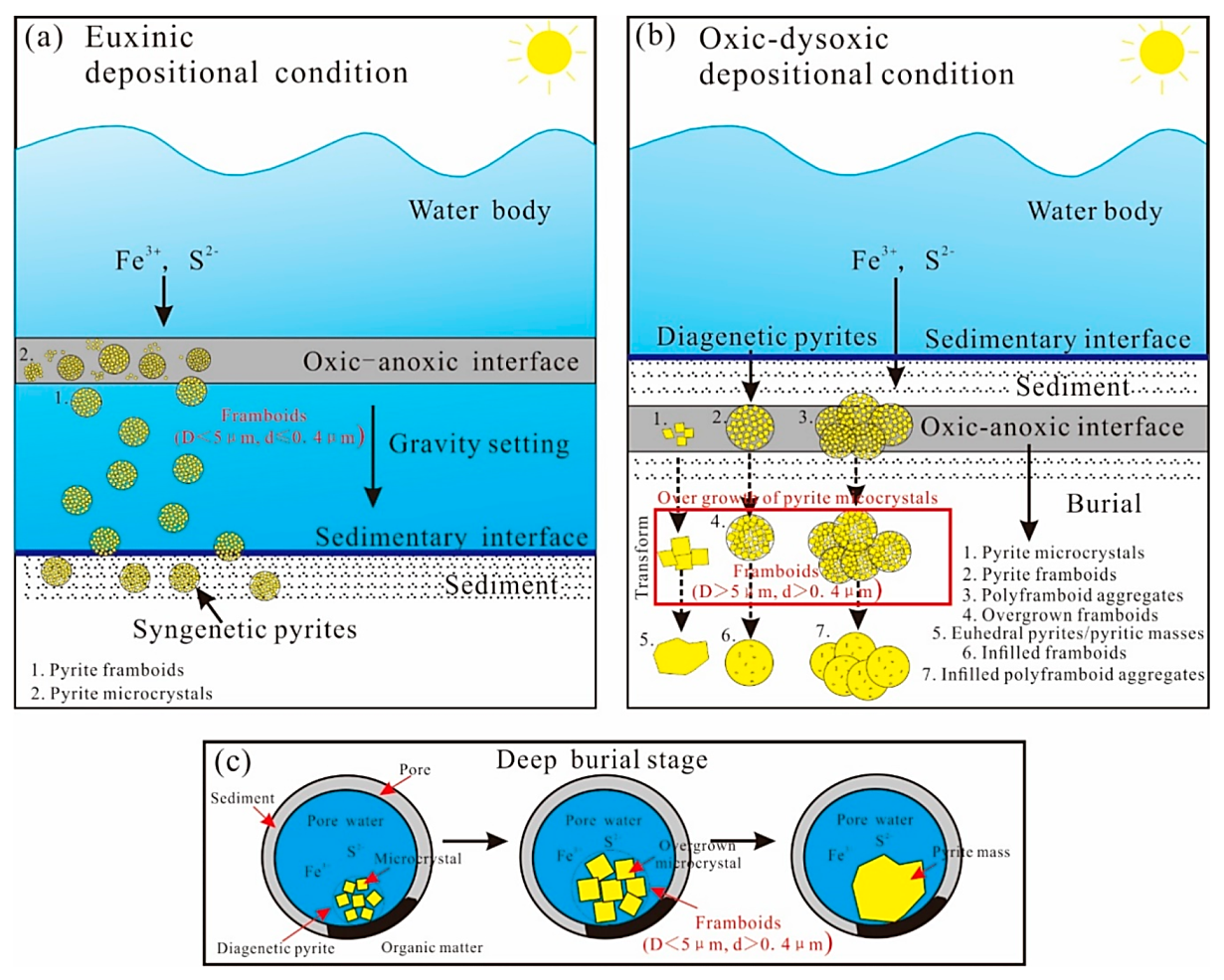 Presence of Euhedral Pyrite
1- Decomposition of organic matter
2- Generation of hydrogen sulphide
3- Pyrite precipitation
Low oxygen conditions
From Liu et al. 2019
Mélinda Martins - EGU 2024 - SSP1.1 Open Session on Stratigraphy, Sedimentology, and Palaeontology
17
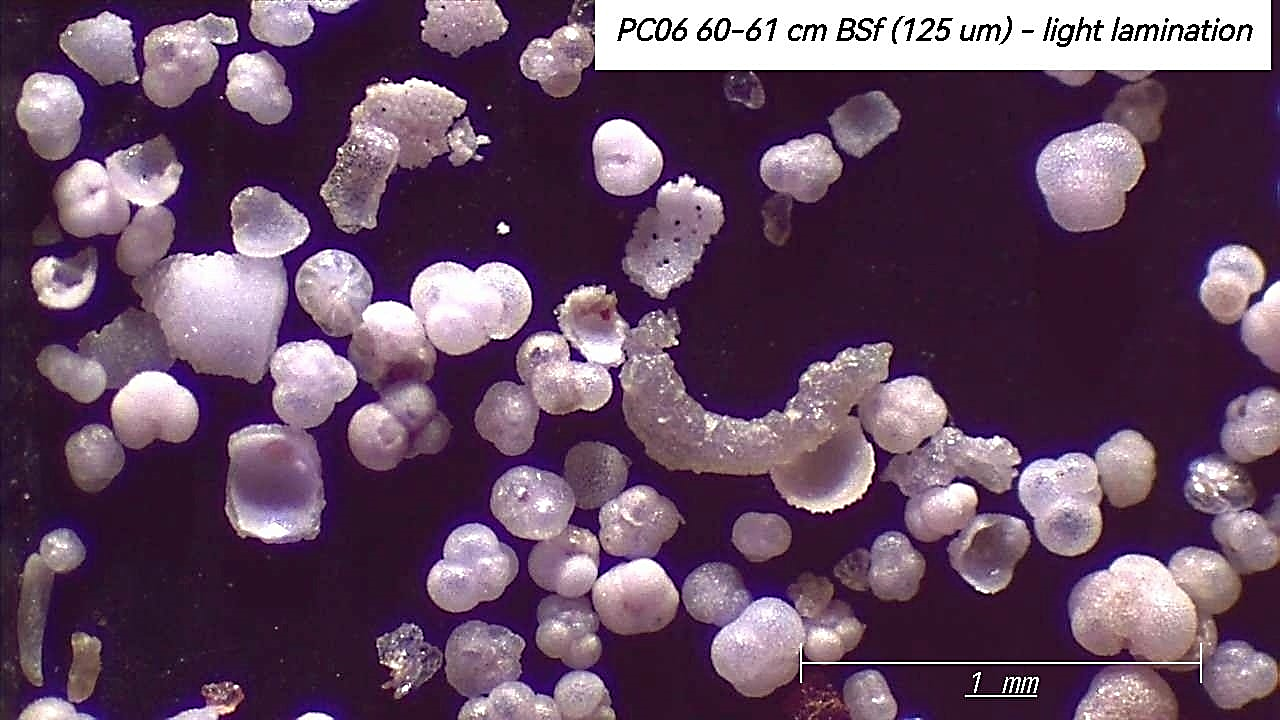 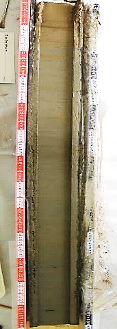 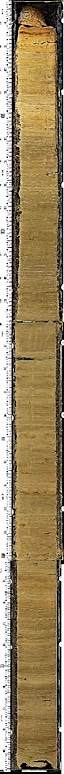 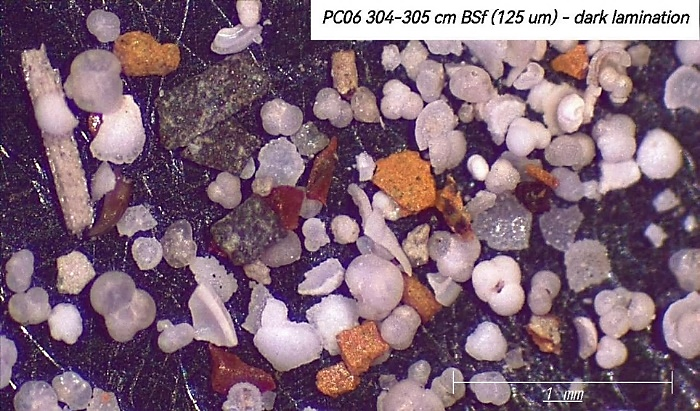 PC06 60-61 cm BSF (125 μm) – bgd
PC06 304-305 cm BSF (125 μm) – black
Key Findings
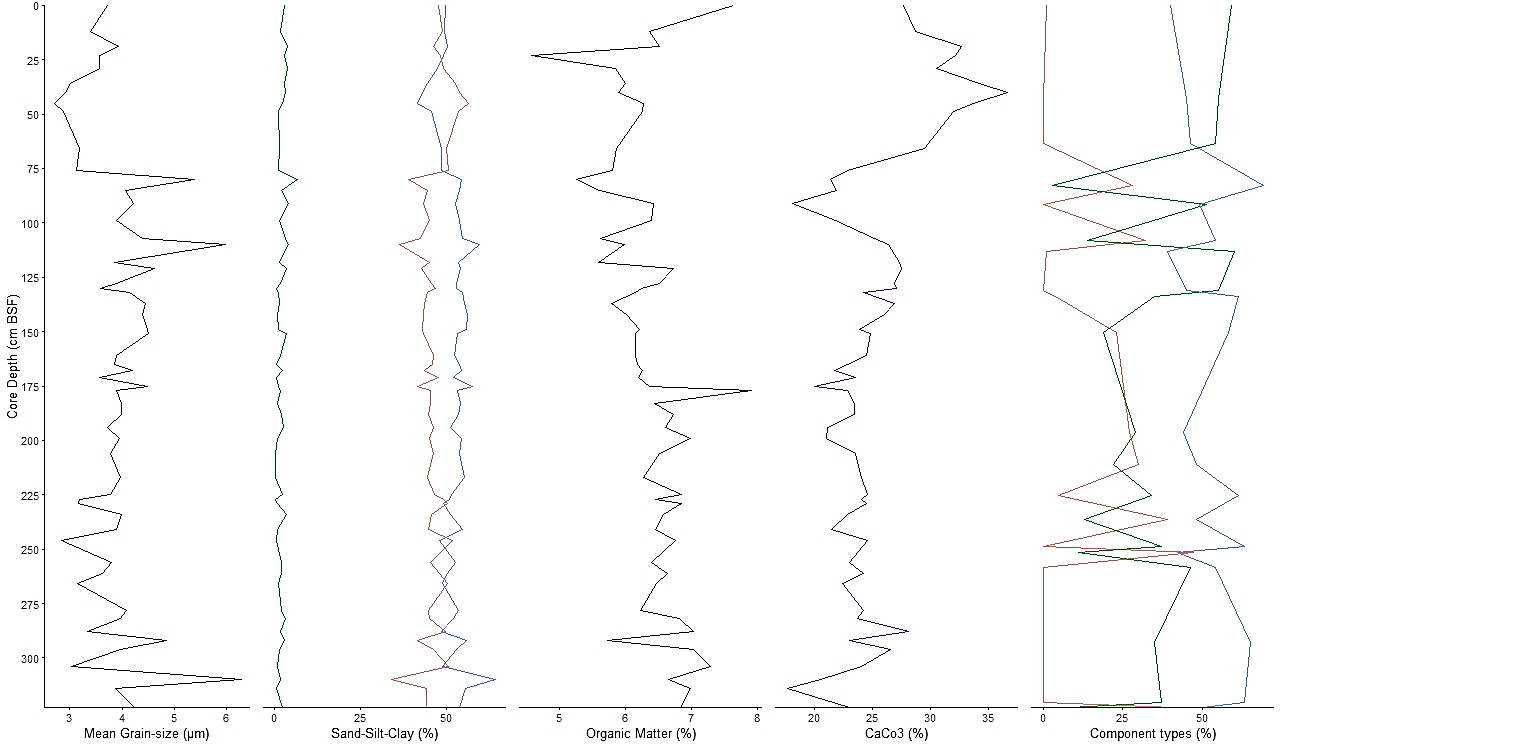 Other terrigenous
Oxidized minerals
Planktonic foraminifera
60-61 cm
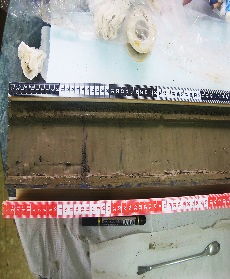 PC06 304-305 cm BSF (250 μm) – black
PC06 60-61 cm BSF (250 μm) – bgd
Planktonic foraminifera
Oxidized minerals
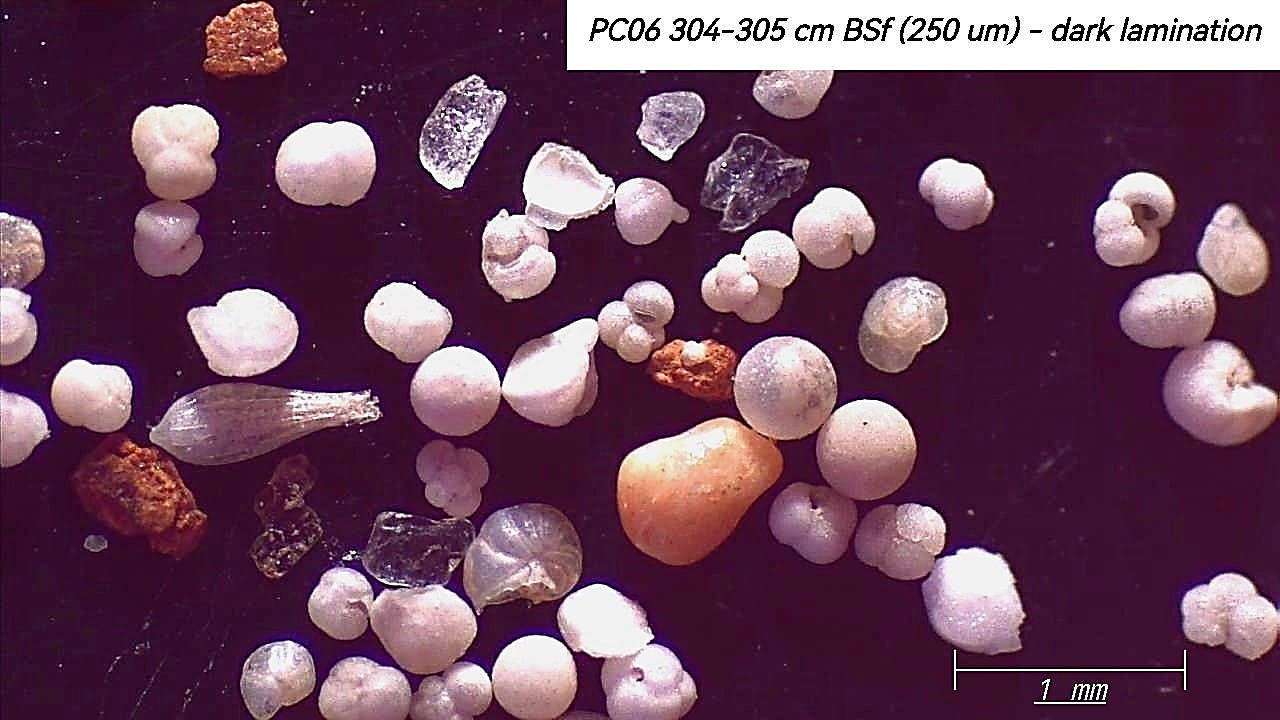 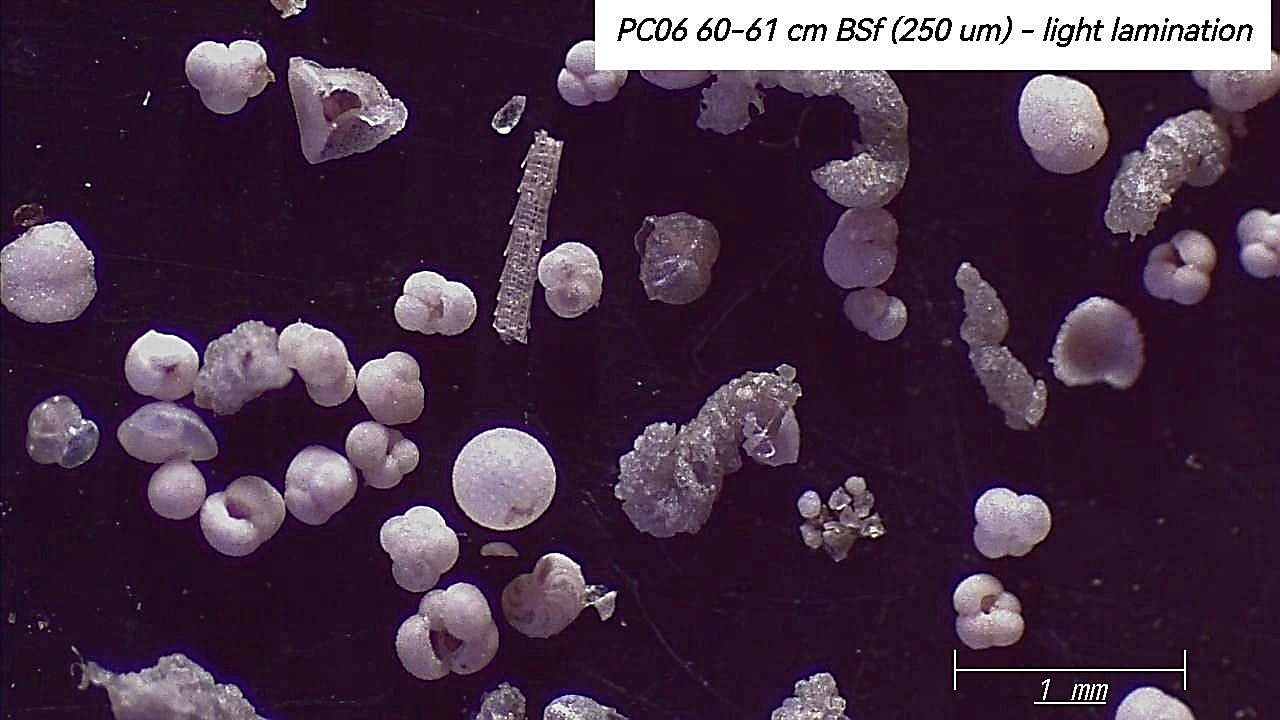 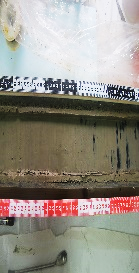 Mineralogy
Sand
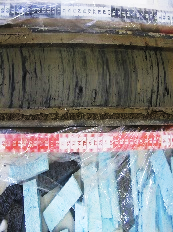 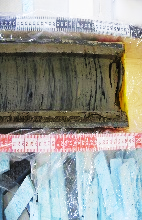 304-305 cm
Mélinda Martins - EGU 2024 - SSP1.1 Open Session on Stratigraphy, Sedimentology, and Palaeontology
18
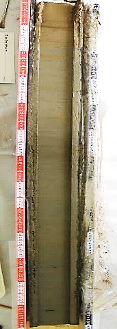 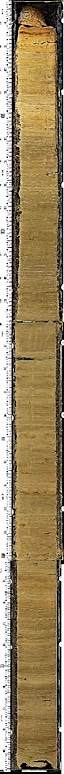 Key Findings
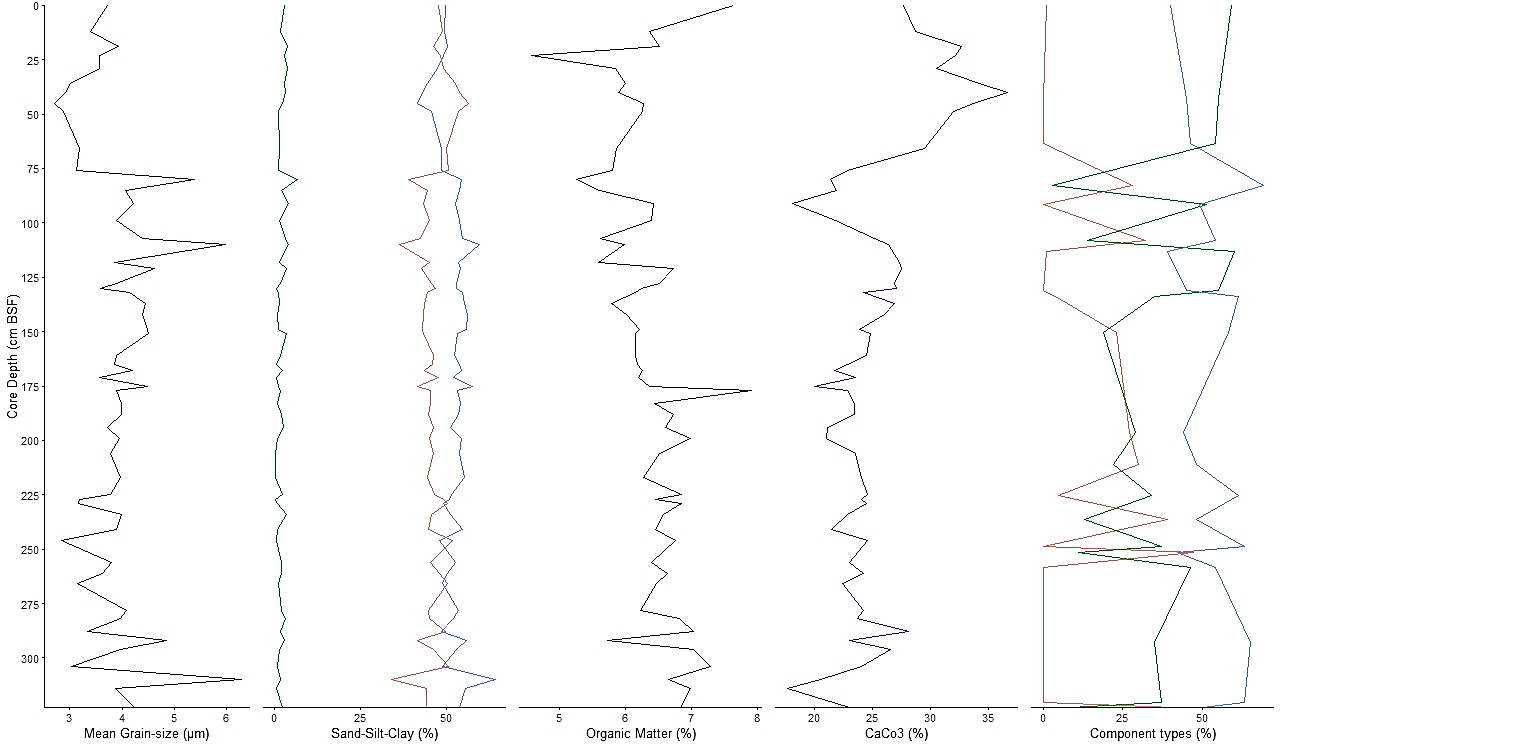 Mineralogy - Sand
60-61 cm
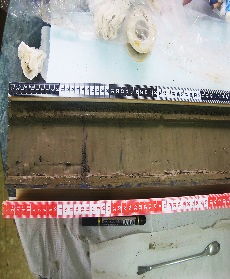 102-103 cm
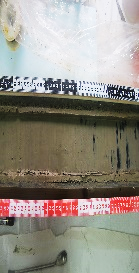 117-118 cm
139-140 cm
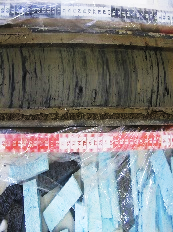 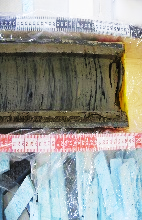 193-194 cm
218-219 cm
248-249 cm
Background sediments
Black lenticules
304-305 cm
Mélinda Martins - EGU 2024 - SSP1.1 Open Session on Stratigraphy, Sedimentology, and Palaeontology
19
Key Findings
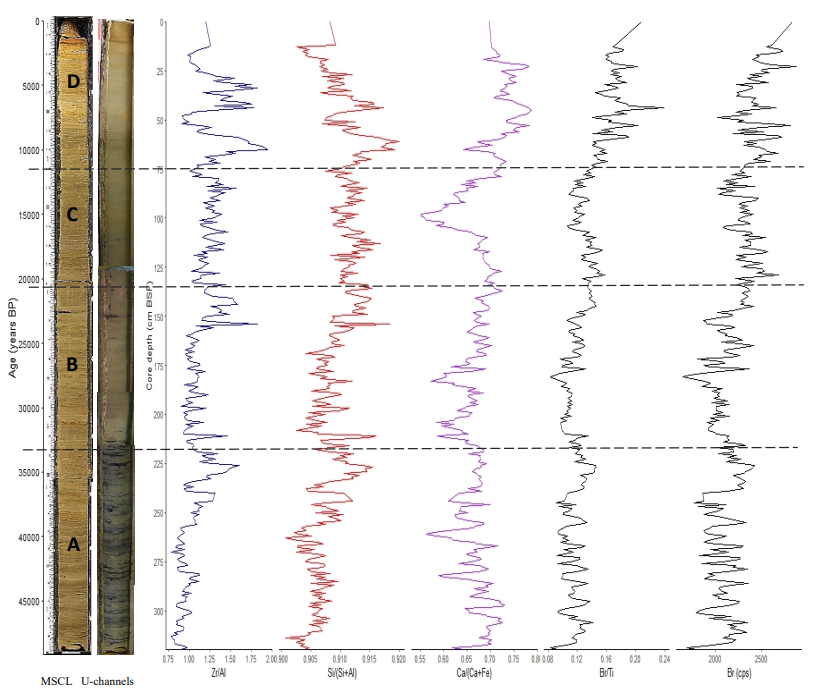 Geochemical proxies
Br
Si/(Si+Al)
Ca/(Ca+Fe)
Zr/Al
Br/Ti
Zr/Al ratio : bottom current indicator

Si/(Si+Al) ratio : dry/wet conditions

Ca/(Ca+Fe) ratio : paleoproductivity indicator

Br/Ti ratio : marine organic matter accumulation indicator

Br : marine organic carbon contents indicator
N.B. Al : Aluminium, Br : Bromine, Ca : Calcium, Fe : Iron, Ti: Titanium and Zr : Zirconium.
e.g., Moreno et al. 2005; Ziegler et al. 2008; Fink et al. 2013; López-González et al. 2013; Bahr et al. 2014; Rothwell and Croudace 2015; Stow et al. 2018
Mélinda Martins - EGU 2024 - SSP1.1 Open Session on Stratigraphy, Sedimentology, and Palaeontology
20
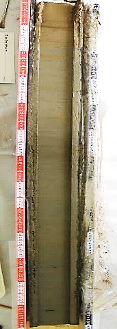 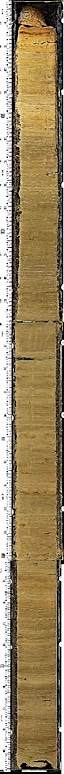 Unveiling Sedimentary Patterns
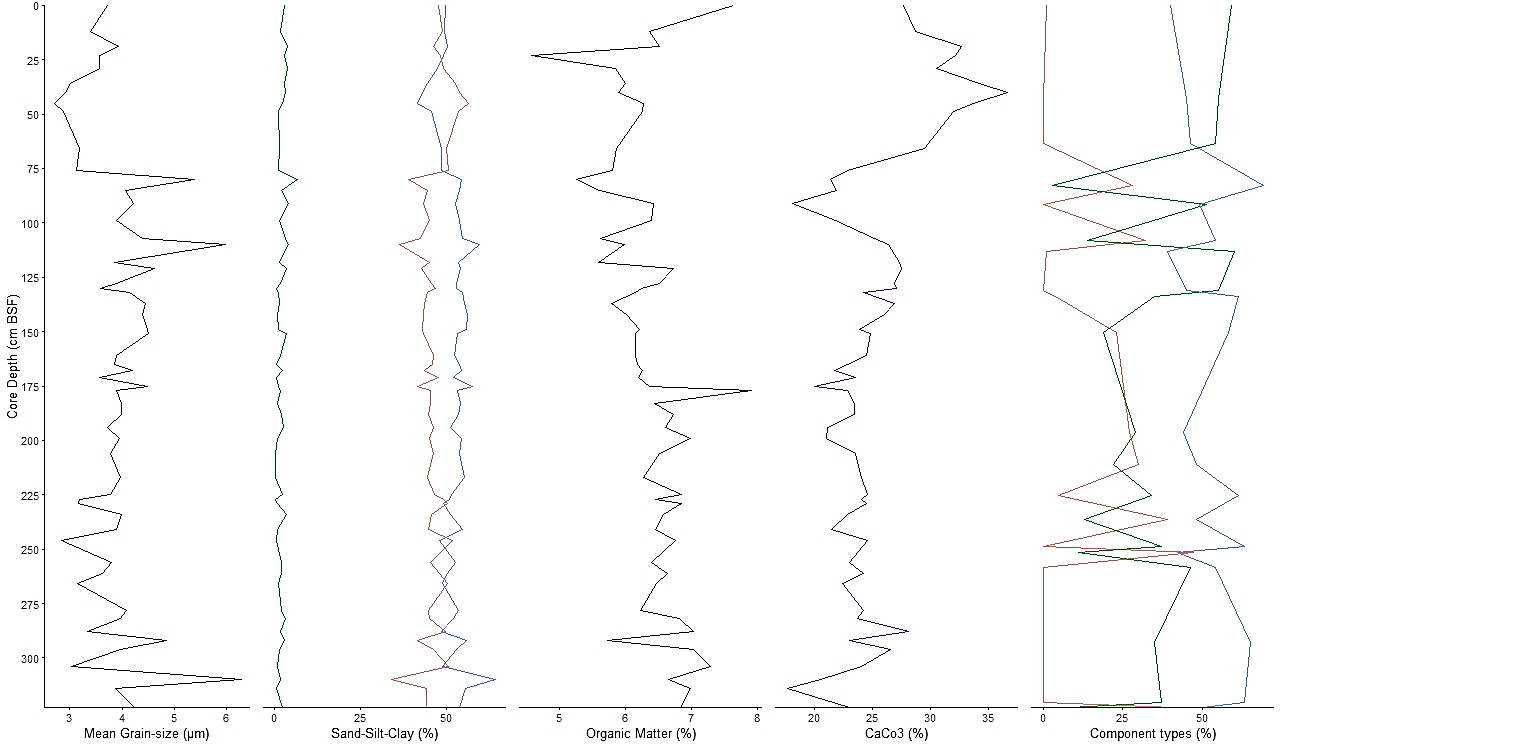 PC06
Present days
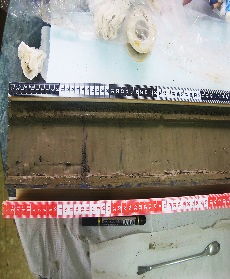 B
11,5 kyr BP
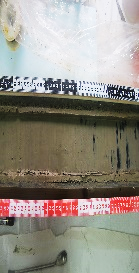 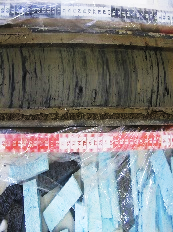 21 kyr BP
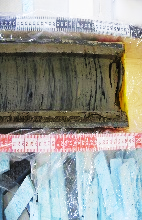 T
34 kyr BP
49 kyr BP
Mélinda Martins - EGU 2024 - SSP1.1 Open Session on Stratigraphy, Sedimentology, and Palaeontology
21
Unveiling Sedimentary Patterns
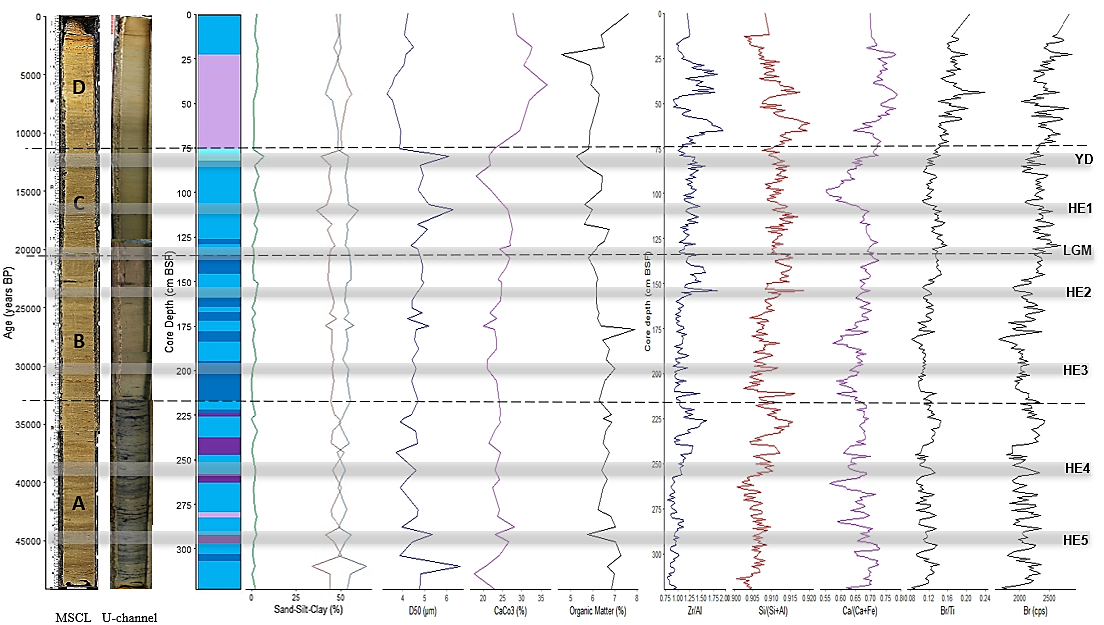 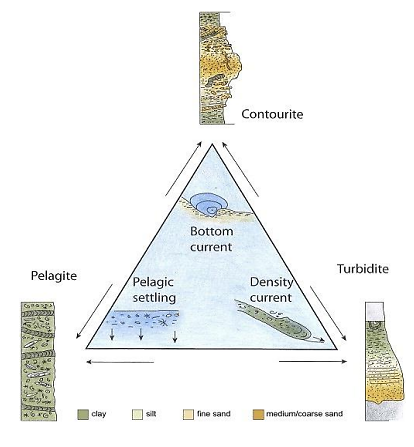 B
T
From Rogerson et al. 2014
Mélinda Martins - EGU 2024 - SSP1.1 Open Session on Stratigraphy, Sedimentology, and Palaeontology
22
Final Remarks
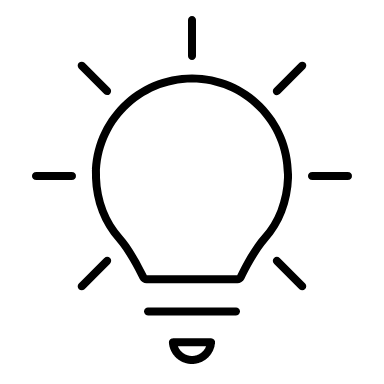 Variations in the environmental changes at two different temporal scales:
Limits ?
from the glacial (A to C) to interglacial (D) periods; 

a short-scale local variations during the A to C unit sedimentation related to the presence of pyrite.
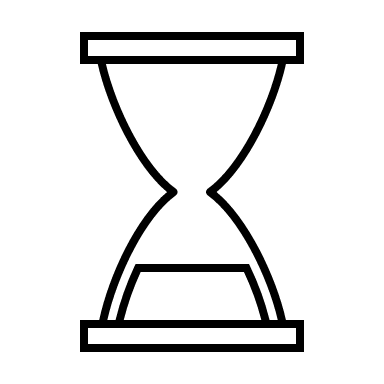 Time
NEW QUESTIONS !!
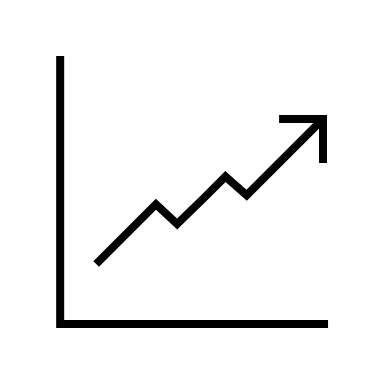 Resolution
Mélinda Martins - EGU 2024 - SSP1.1 Open Session on Stratigraphy, Sedimentology, and Palaeontology
23
Acknowledgements
To my supervisors, Profª. Dr. Cristina Veiga-Pires, Dr. Gemma Ercilla and Dr. Teresa Drago;

To all the scientists involved in this work, especially, Prof. Dr. Paulo Fernandes, Dr. Filipa Naughton and            Dr. Cristina Roque;

To the Instituto Português do Mar e da Atmosfera (IPMA)

To the University of Algarve (UAlg);

This work has not been possible without the contribution of the MONTERA (CTM 2009-14157-C02 CSIC), EDUCOAST (PTINNOVATION-067) and EMSO-PT (PINFRA/22157/2016) projects.
Mélinda Martins - EGU 2024 - SSP1.1 Open Session on Stratigraphy, Sedimentology, and Palaeontology
24